Dissecting Significant Outages from 2014
Valerio Plessi
CCIE R&S 24744
Customer Success Engineer
valerio@thousandeyes.com
Using Active Probing to Diagnose Outages
Passive Monitoring
Capture traffic from the network by generating a copy of the traffic usually via a span port, mirror port or network tap 
Typical Use: Discover what is going on

Active Probing
Generating a synthetic probe that will discover information and report back
Examples: ping, traceroute
Typical Use: Find the root cause

Let’s look at a variety of events to see this in action.
DNS hijack, Cable Cut, BGP hijack, BGP Prepending Error, DDoS
[Speaker Notes: TE only does Active Probing, right?]
Craigslist DNS HijackNovember 2014
[Speaker Notes: Craiglist reported a DNS outage diverting traffic to rogue websites

Registrar login credential got stolen and some records forged]
Craigslist DNS Records Compromised
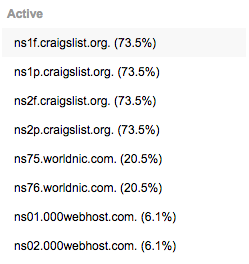 Compromised DNS registrar account used to add records pointing to Worldnic and 000Webhost
At height of attack, 27% of records observed were incorrect
[Speaker Notes: The hijacked NS records directed users to four of the attacker’s name servers hosted at Network Solutions’ WorldNic and 000webhost:]
Affected DNS Caching Servers over a Week
From 74% to 99% of vantage points resolving to correct records
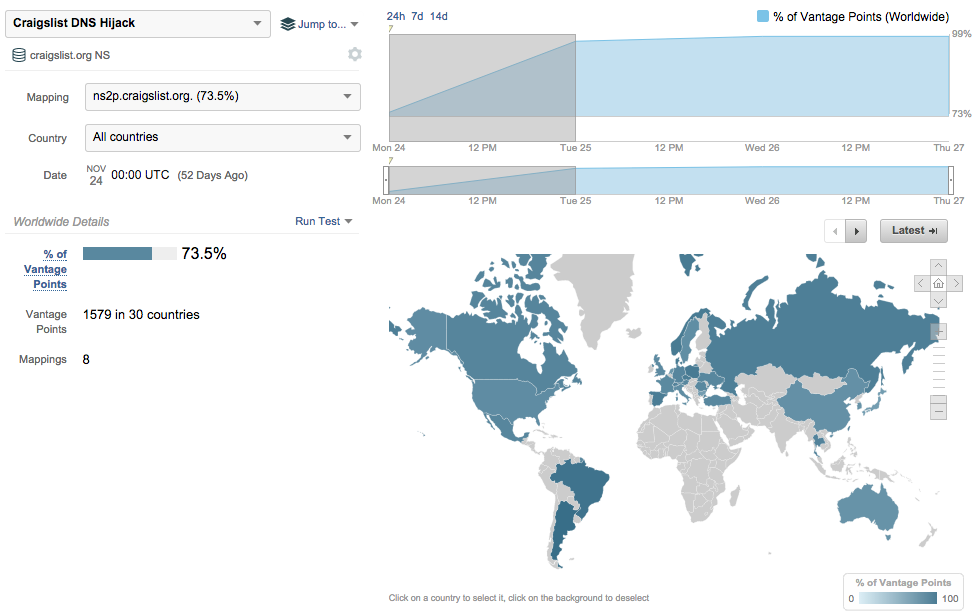 [Speaker Notes: 4 hours into the attack, 26% of DNS resolvers were directing queries to the rogue name servers. 12 hours later craigslist confirmed that the DNS records had been corrected by the registrar

Even a week after a highly publicized (in the network operator world) DNS hijack, some major networks still have not flushed their resolvers’ caches]
Impact Varied across Countries and Networks
Most affected countries
Most affected networks
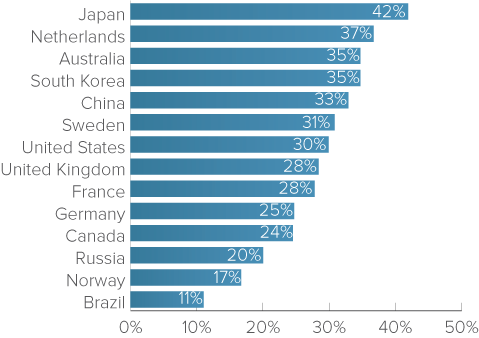 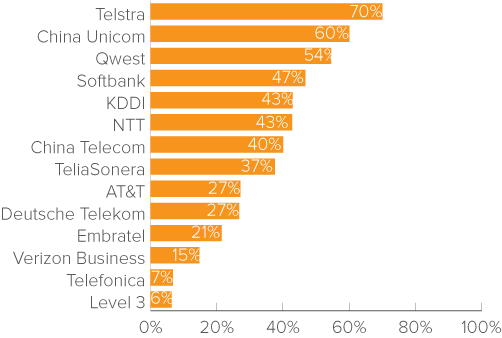 [Speaker Notes: Asia was hardest hit with more than 30% of DNS resolvers serving hijacked records

Some major networks had over 50% of resolvers serving hijacked records, including China Unicom, Telstra of Australia and Qwest of the U.S]
DNS Trace with Hijacked Records
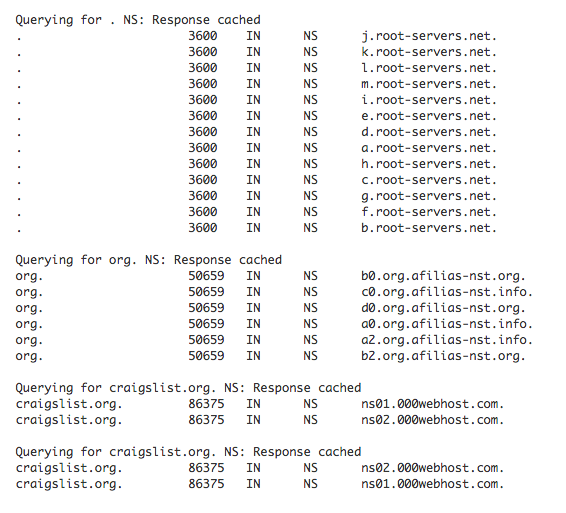 Compromised records pointing to 000Webhost
[Speaker Notes: We can look into a specific resolver on the TeliaSonera network after ONE WEEK and the DNS trace resolves still pointing to a 000webhost name server]
Yahoo Irish Sea Cable CutNovember 2014
Brits Lose Their Yahoo Email
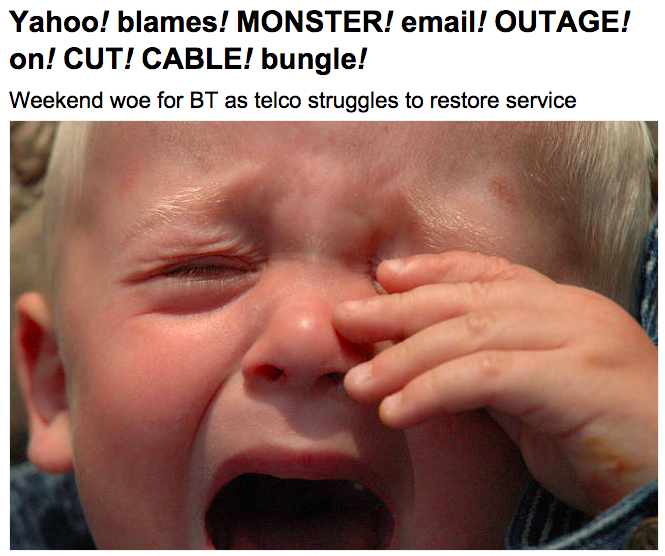 [Speaker Notes: Image from the registrar news

Yahoo and BT mail (based on yahoo mail servers) impacted for around one week accessing from europe]
Latency from Europe to Yahoo Dublin Data Center
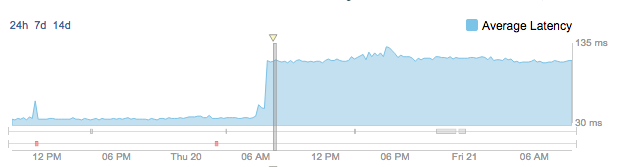 November 20th
[Speaker Notes: Latency increases immediately after the cable cut

High latency persisted for a week]
Path Topology Prior to Cable Cut
London to Dublin cable (source of the cut)
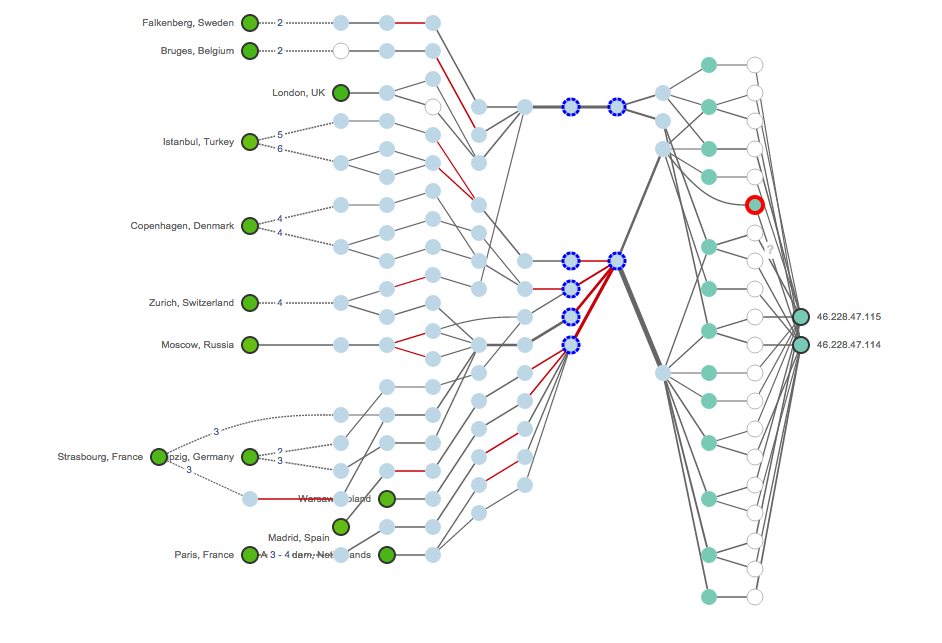 Yahoo Dublin
AMS to Dublin cable
[Speaker Notes: From Europe two path through AMSTERDAM or LONDON in reaching  Dublin]
When Cable Repair Ships Attack
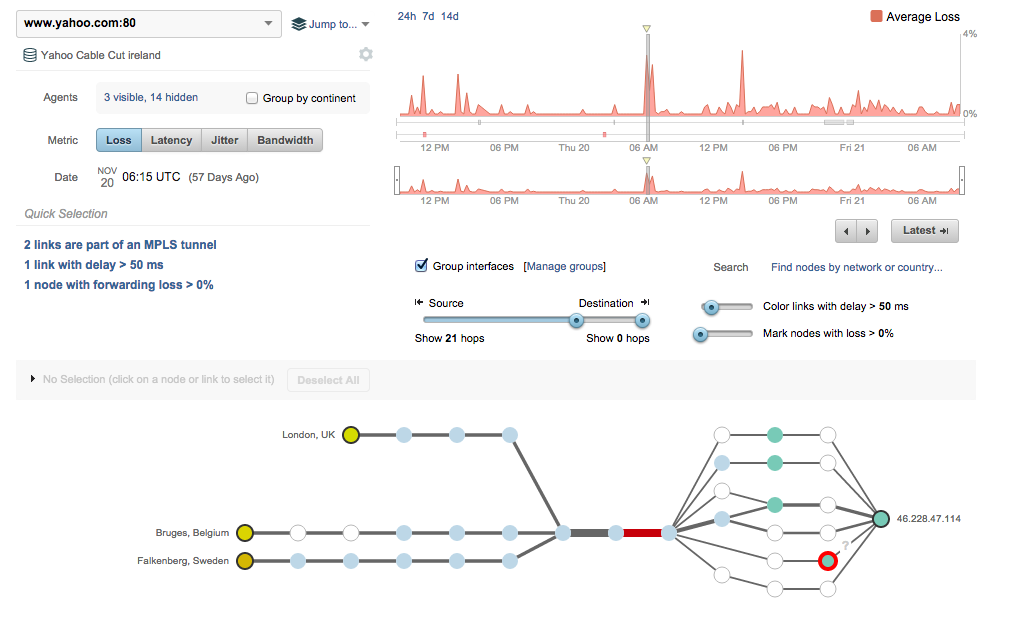 Cable cut occurs (8ms 80ms over Irish sea)
[Speaker Notes: Latency increased from 8ms to 80 ms so probably some fibers in the cable were damaged, some survived]
High Latency Topology After the Cable Cut
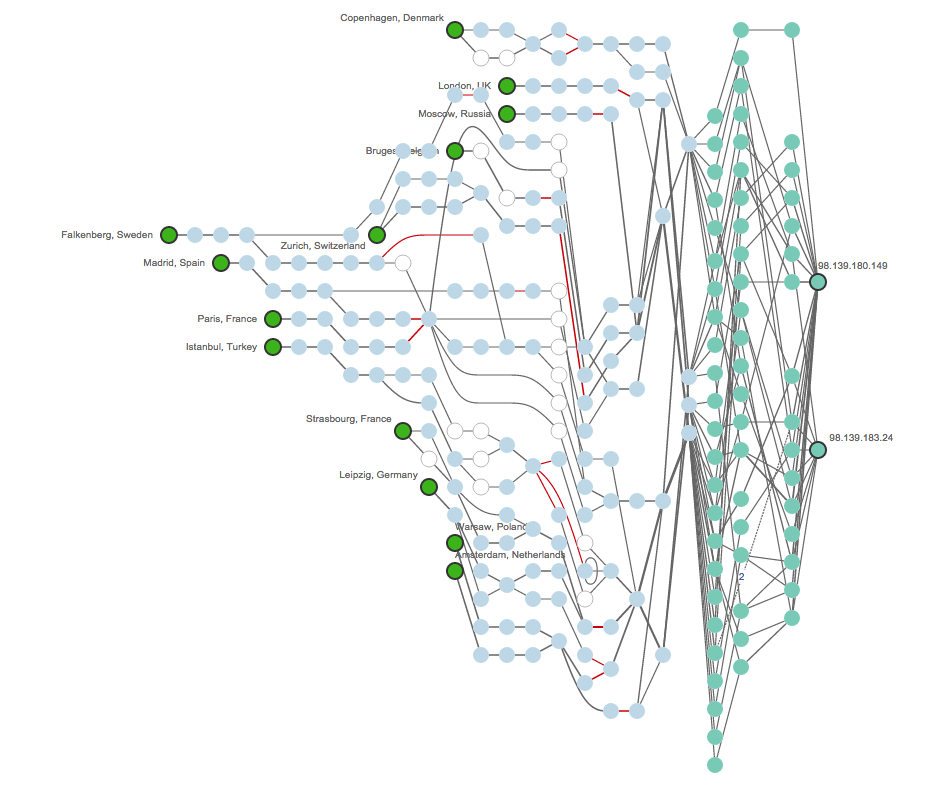 Yahoo New York
Transatlantic links in red
[Speaker Notes: Traffic from Europe was promptly re-routed to US so high latency for a week

Now yahoo uses more locations to spread data center]
Indosat BGP HijackApril 2014
Normal Routes to PayPal
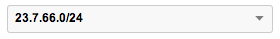 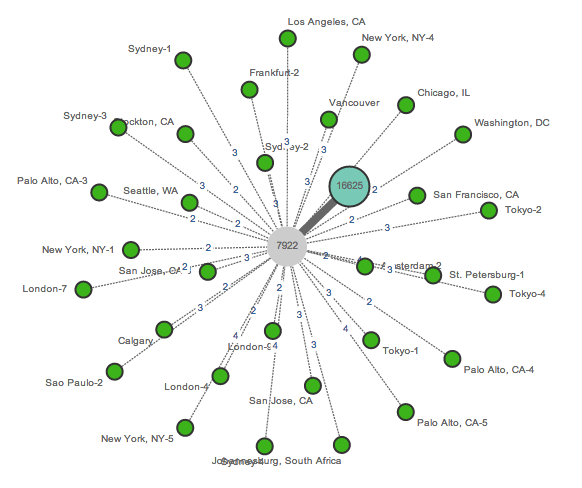 PayPal / Akamai prefix
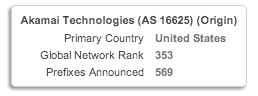 Akamai AS 16625
Comcast upstream AS7922
[Speaker Notes: Indosat, a large Indonesian telecom, incorrectly advertised a majority of the global routing table, in effect claiming that their network was the destination for a large portion of the Internet. 

BGP advertisements are generally trusted among ISPs, errors or improper filtering by an ISP can be propagated quickly throughout routing tables around the Internet. 

Paypal is hosted by Akamai and was hardly affected by the hijack, having the traffic routed to Indosat for nearly AN HOUR]
Routes Advertised from Indosat
Correct AS16625
(Akamai)
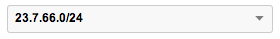 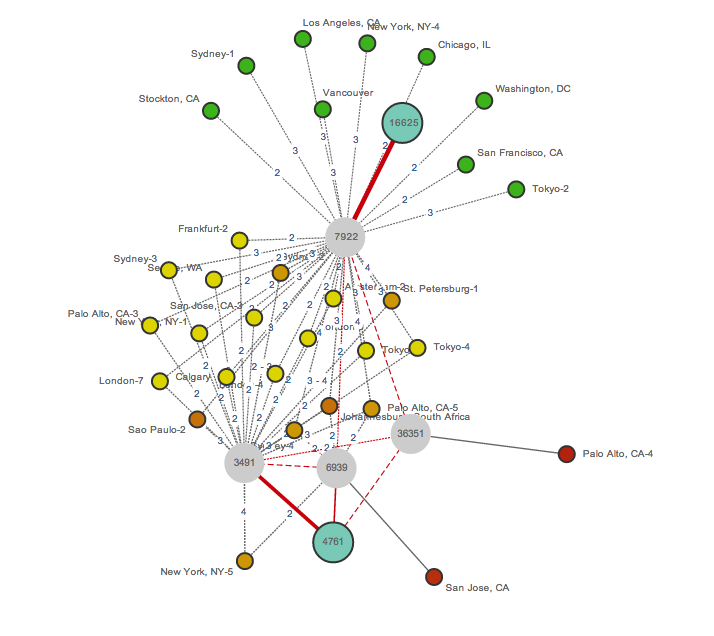 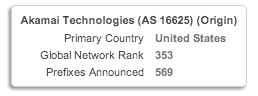 PayPal / Akamai prefix
Comcast upstream AS7922
PCCW upstream AS3491
Locations with completely hijacked routes
Hijacking AS4761 (Indosat)
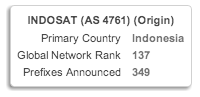 [Speaker Notes: hijack in progress, with two origin ASes, the correct one for Akamai (AS 16625) and the incorrect one for Indosat (AS 4761)

for approximately 30 minutes Indosat was the destination for 90% of our public BGP monitors

While this hijack was not intentional, the effects are serious.]
PCCW Has No Routes to PayPal AS16625
PCCW Network only connected to Indosat
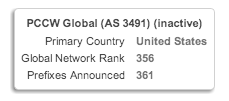 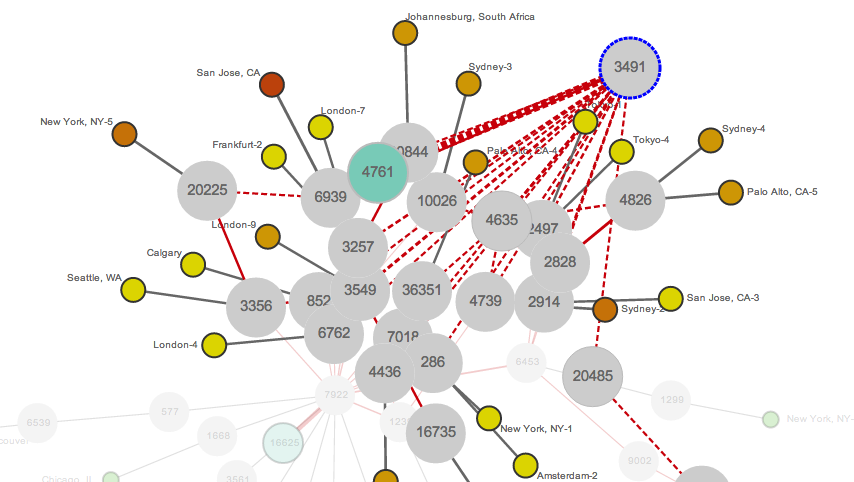 Not to Akamai / PayPal AS16625
[Speaker Notes: PCCW network only connect to Indosat and so the traffic destinatned to paypal was dropped (see next slide)]
Causing All Traffic to Drop
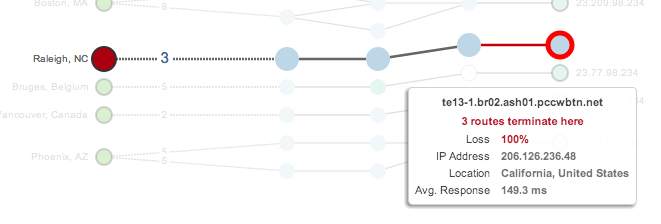 Traffic transiting PCCW has no routes and terminates
Country Financial BGP PrependingOctober 2014
[Speaker Notes: connection issues with Country Financial’s website. 

We saw a dip in availability and alerting on this test for over an hour]
Routing Topology Before the Event
Access2Go
Cogent
HE
Country Financial
Country Financial Experiences Outage
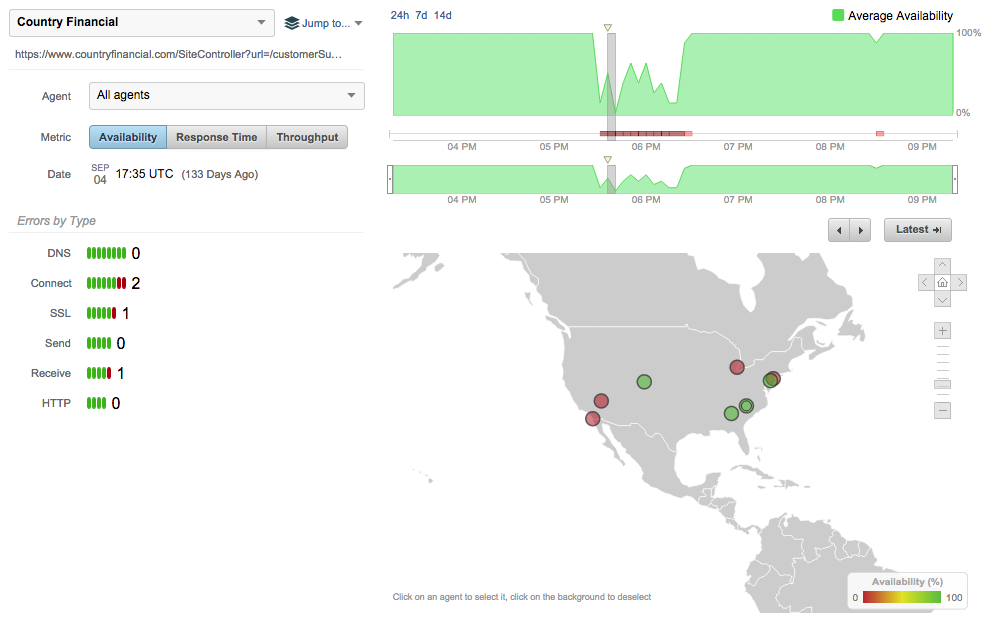 TCP connection issues
[Speaker Notes: cloud agents started alerting to connection issues with Country Financial’s website. 

We saw a dip in availability and alerting on this test for over an hour]
And Corresponding Packet Loss
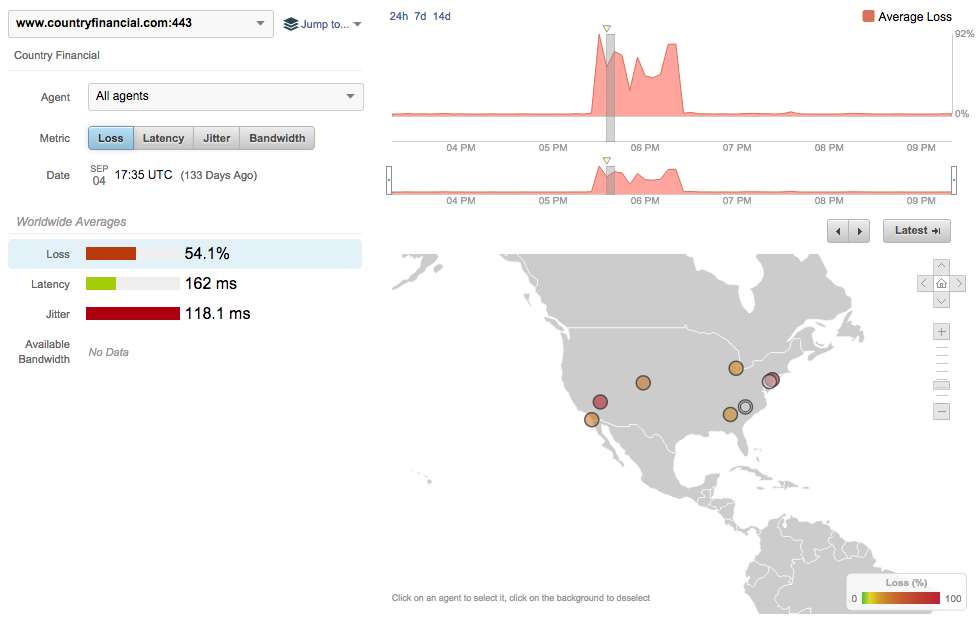 And packet loss of >50%
[Speaker Notes: Spikes in the packet loss]
Path Visualization During the Event
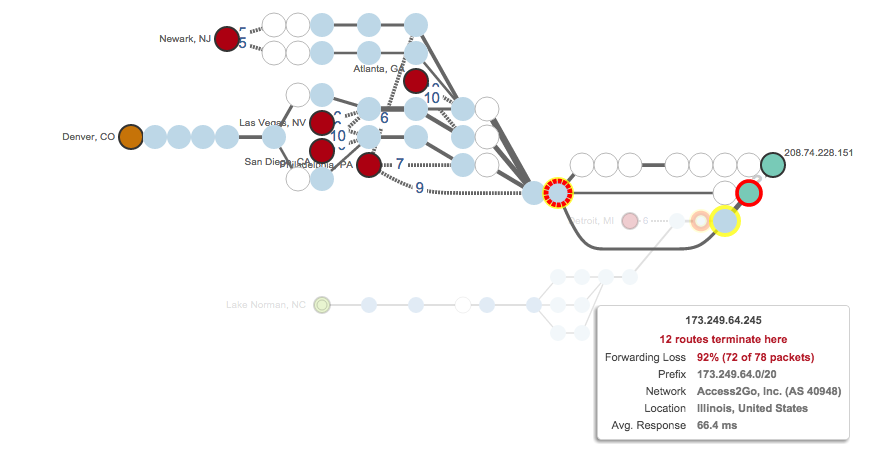 Routing Topology During the Event
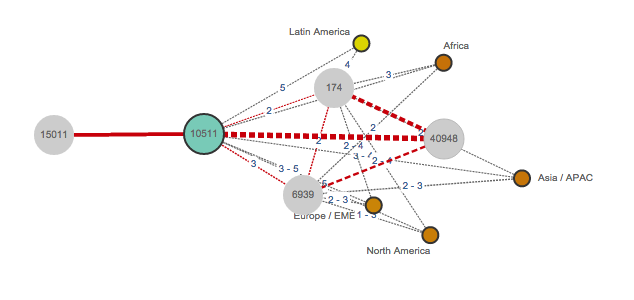 Oooops! Jaguar Communications is AS15011 and no monitors connected..
[Speaker Notes: the provider used AS-path PREPENDING mistyping 15011 instead of 10511]
And the Routing Table Says…
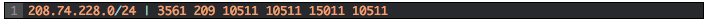 Doh!
[Speaker Notes: So traffic was seen as transiting AS15011-Jaguar Communication and so taking the wrong route]
HSBC America DDoSFebruary 2014
[Speaker Notes: DDOS attack targeting the two upstream nodes of HSBC website]
Congested Nodes in Upstream ISPs Verizon, AT&T
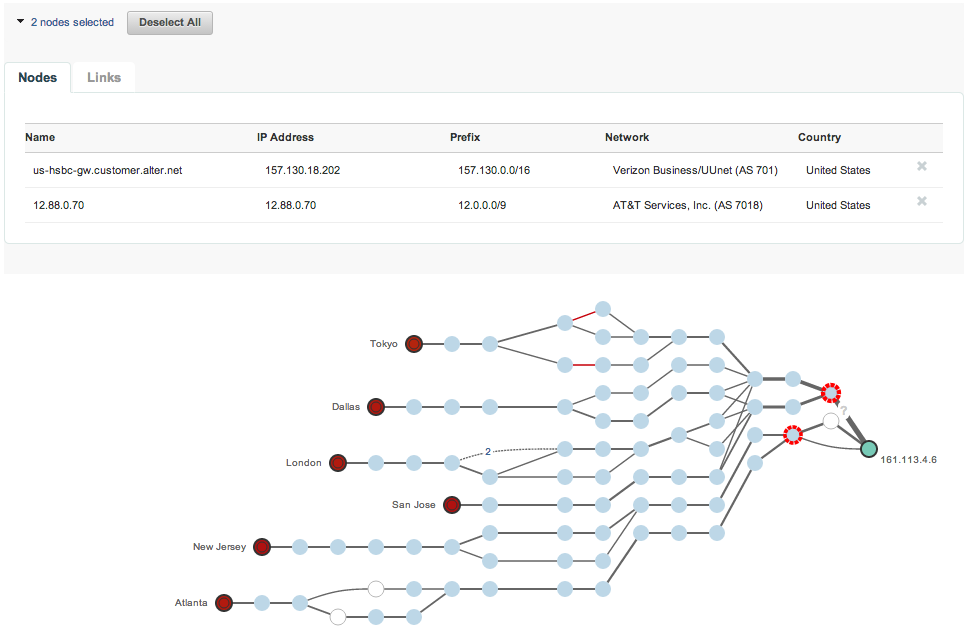 Packet loss in upstream ISPs Verizon and AT&T
Nodes with >25% packet loss
High packet loss from all testing points
HSBC bank website under attack
[Speaker Notes: DDoS attack in progress, with widespread service degradation and packet loss clearly visible]
Mitigation Effectiveness Using Verisign
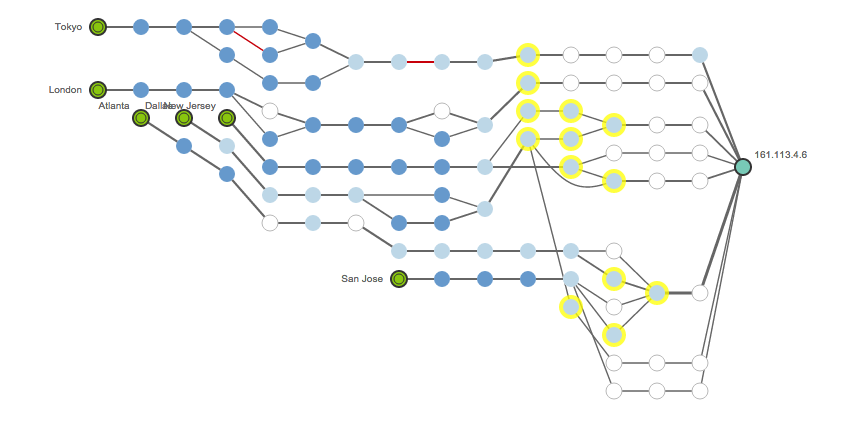 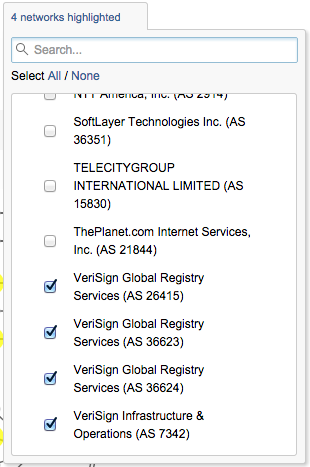 Verisign DDoS mitigation networks in yellow
[Speaker Notes: In response to the DDoS attack, the bank begins rerouting traffic from their own network to that of their cloud-based DDoS mitigation vendor.]
Mitigation Handoff to Verisign Using BGP
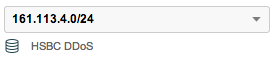 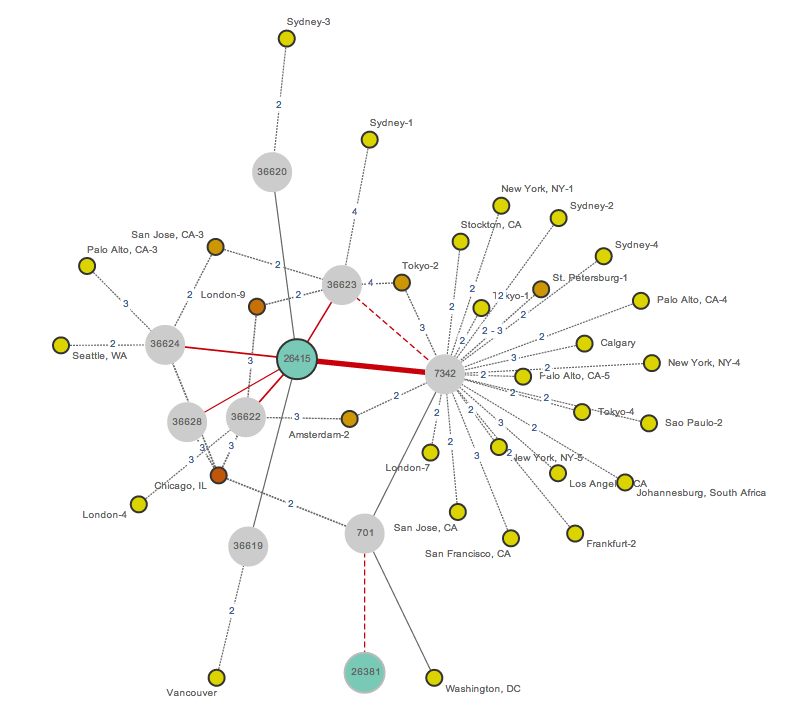 New Autonomous System (VeriSign)
HSBC prefix
New routes
Withdrawn routes
Prior Autonomous System (HSBC)
[Speaker Notes: The rerouting to mitigation center is evident from the BGP path changes that are being advertised, switching from the bank’s Autonomous System to that of its mitigation provider in order to begin scrubbing of traffic. 

we see BGP path changes propagate]
Thanks!valerio@thousandeyes.com
[Speaker Notes: And all what you saw is available to try for FREE at thousandeyes.com or come visit us at our booth]